Lab 3
CSCI 1012, 33

TA - Boomika
LA- AbdulRahman
Announcement
Module 0.3 due on 17 Sep by end of day

Problem Set 0 is available, we have not covered all of the material, but you should be able to do some of the problems with what you know
Quiz Review – Version 1
Problem 0

x = 3
x /= 2
print(x)

What is the printed output of this program?

1.5
Quiz Review – Version 1
Problem 1

2 = y
y += 3
print(y)

What is the printed output of this program? 

an error
Quiz Review – Version 1
Problem 2

y = 9
x = y/3
print(x)

This program was intended to print: `3`

It does not. Change line 2 so that this program results in the intended output.

x=y//3
X=3
X=int(3)
or anything that results in x as 3
Quiz Review – Version 1
Problem 3

x = (2)
x += 1
y = x % 2
print(y)

This program was intended to print: `1`

It does not. Change line 1 so that this program results in the intended output.

x=int(2)
Or anything that results in x as an even integer
Quiz Review – Version 2
Problem 0

x = 3
x /= 0
print(x)

What is the printed output of this program?

An error
Quiz Review – Version 2
Problem 1

y = 2
y += 3
print(y)

What is the printed output of this program?
 
5
Quiz Review – Version 2
Problem 2

y = 12
x = y / 4
print(x)

This program was intended to print: `3`

It does not. Change line 2 so that this program results in the intended output.

x=y//4
or anything that results in x as integer 3
Quiz Review – Version 2
Problem 3

x = int(1)
x += 1
y = x % 2
print(y)

This program was intended to print: `1`

It does not. Change line 1 so that this program results in the intended output.

x=2
or anything that results in x as an even integer
Module 0.3 Review
Functions 
Reusable blocks of code
Function definition syntax 








Function call syntax
For above example: 
weather_report()
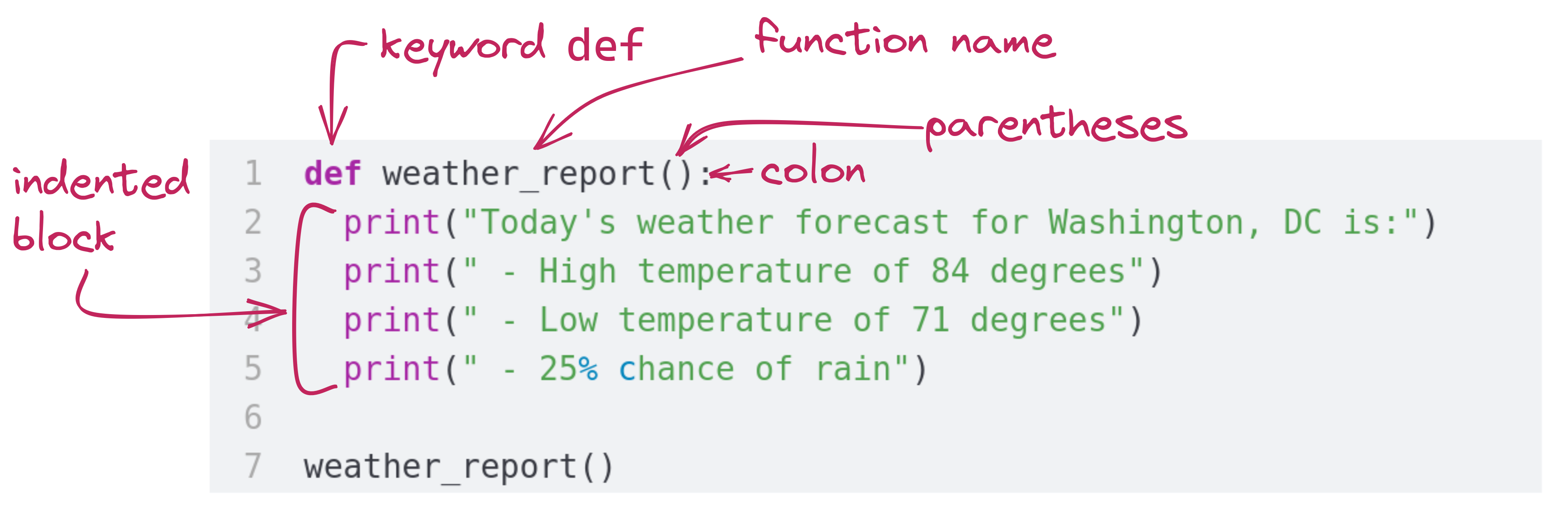 Module 0.3 Review
Function definition and execution are separate
Function definition – you create a function
Function execution – you call the function
Variables defined inside functions are temporary
Arguments 
Eg:
def sum(a,b):    
	c = a+b    
	return c    
x = 1
y = 2
z = sum(x,y)
print(z)
Tracing execution flow when calling functions
End of Module Problem
0.3.2